Уважаемые родители (законные представители)!Ниже представлен перечень документов, необходимых при приёме ребенка в детский сад
Заявление родителя (законного представителя) о приёме ребенка в детский сад.
Копия свидетельства о рождении ребенка.      
Копия СНИЛС ребенка. 
Медицинская карта.                                                                          
Копии паспортов родителей (законных представителей).
Копия СНИЛС родителя (законного представителя). 
Копии свидетельств о рождении всех детей.
Заявление на компенсацию.
Справка о составе семьи.                           
Подробную информацию можно получить по номеру
телефона 8965-962-93-57
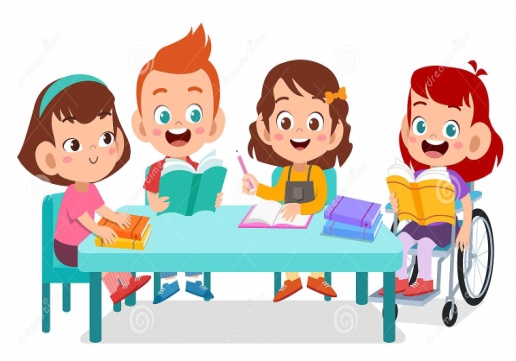 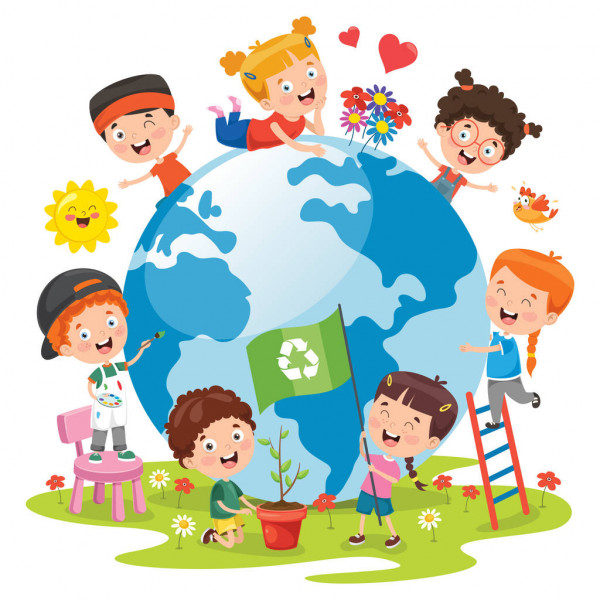